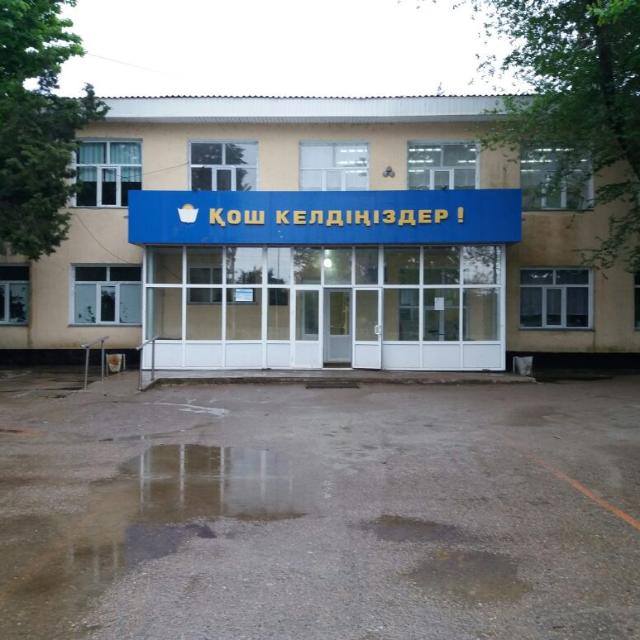 6 класс                                                                 Жорашова Асем Ауелбеккызы 
Русский язык
 Раздел: Характер и внешность человека           учитель русского языка
Тема урока: Басня “Ворона и Лисица”                КГУОСШим №53им Ю.Гагарина
6.1.4.1-определять основную мысль текста на основе ключевых слов и словосочетаний; С4
6.2.1.1-владеть словарным запасом,включающим фразеологические единицы,паронимы,займствованные слова; Г1 
6.4.3.1-представлять информацию в виде иллюстраций, сюжетных рисунков, комиксов в.т.ч.с использованием ИКТ; П3
Цели урока               Цель  обучения
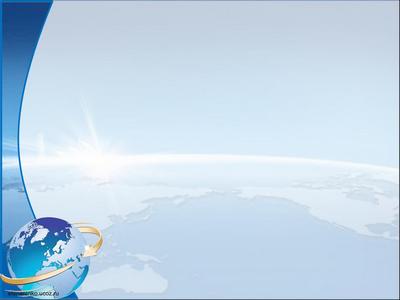 .
Активные методы обучения
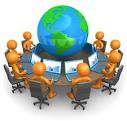 Уровень С
Нарисуй комикс: «Ворона и Лисица» в твоем представлении
Дескриптор:
  Распологает слова в нужной последовательности;
  1. устно рассказывает, соблюдая лексические нормы, связанные с выбором соответствующих слов, избегая повторов.  
2. эмоционально передает мысли персонажей, их чувства.  ;
  Рисует комикс  в своём представлении;
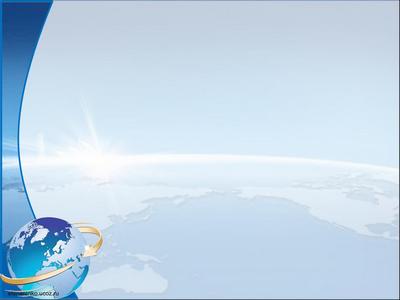 Оценивание
ФО:
«Две звезды и одно пожелания»,
«Светафор»,
«Весёлые смайлики»
.
 


        Метод «Кластер» . Групповая работа
Задания: 1гр.- «Ворона», 2гр.- «Лиса»
 Каждая группа используя кластер перечисляют характерные черты героев, определяют основную мысль, используют фразеологизмы, 
Дескриптор :
Используют в речи фразеологизмы ; 
Определяют  основную мысль текста ;
Описывают героев по кластеру ;
КО:     Определяет  основную мысль текста на основе ключевых слов и словосочетаний;
-Пересказвает текст,включая фразеологизмы; 
-Формулирует вопросы по тексту;
-Использует информацию в виде рисунков, комиксов;
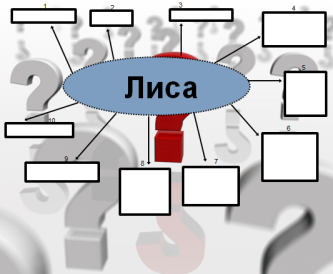 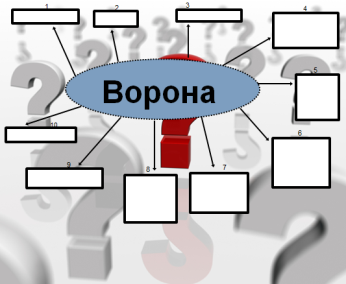 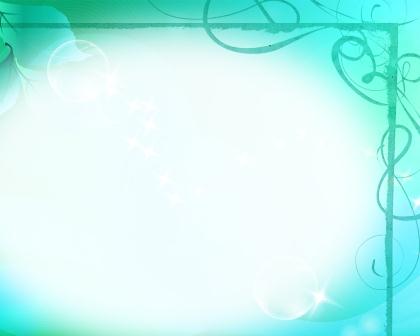 Микро преподавание
При составление  данного КСП у меня были ошибки и затруднения при составлении дифференци-рованного задания, составления дескриптора.
На будущее чтобы составить КСП я учту :
-что цели урока надо составлять учитывая цели обучения;
-критерии оценивания составляю опираясь на цели урока.
Благодаря обратной связи моих коллег и  поддержке оказанной моим тренером , я учту следующие предложения:
Составлять КСП по таксономии  Блума 
Задания на достижения цели  урока 
Задавать наводящие вопросы учащимся
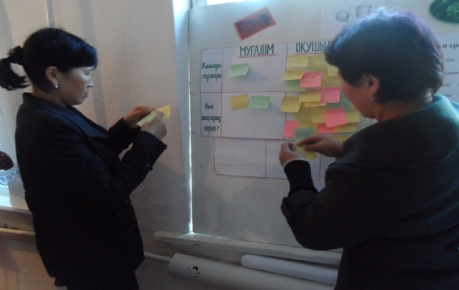 Рефлексия